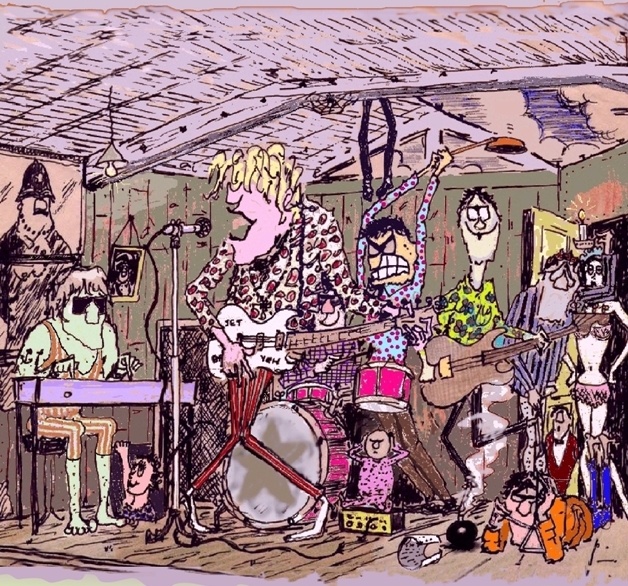 [Speaker Notes: Morganisation.  Next up: Buddy]
[Speaker Notes: Buddy – stills for showing behind ‘Peggy Sue got married’No sound output needed for this one!]
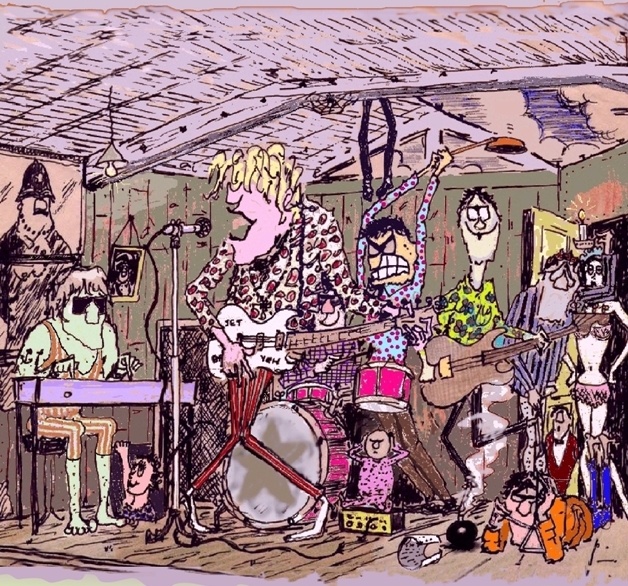 [Speaker Notes: Morganisation.  Next up: Something-shortie]
[Speaker Notes: Something –shortie  0:42
Run on mention in interview...    (after Roy Wood, Carl Wayne) 
Don Arden & The Move’s next record]
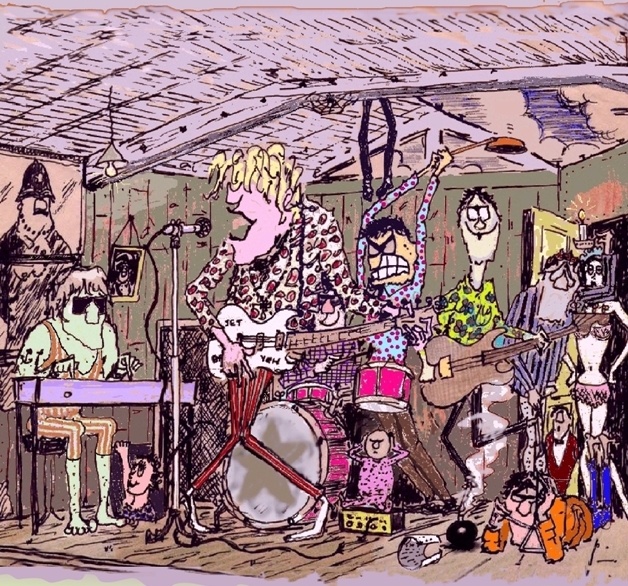 [Speaker Notes: Morganisation.  Next up: Benediction]
[Speaker Notes: Benediction]
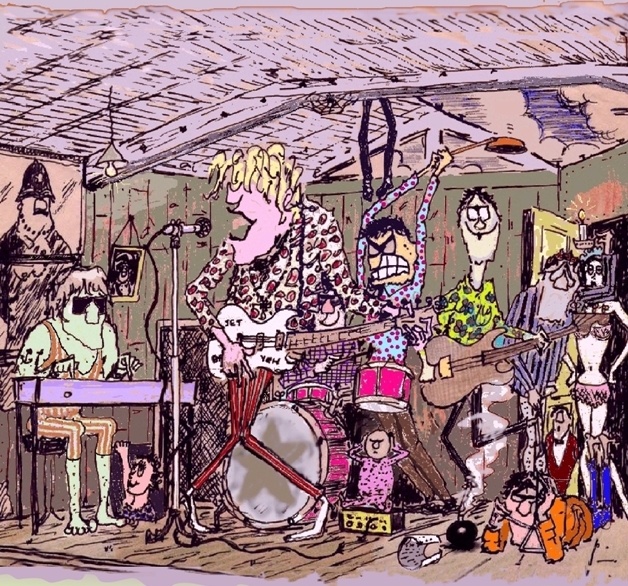 [Speaker Notes: Morganisation.  Next up: Girl in a Jaguar]
[Speaker Notes: Girl in a Jaguar]
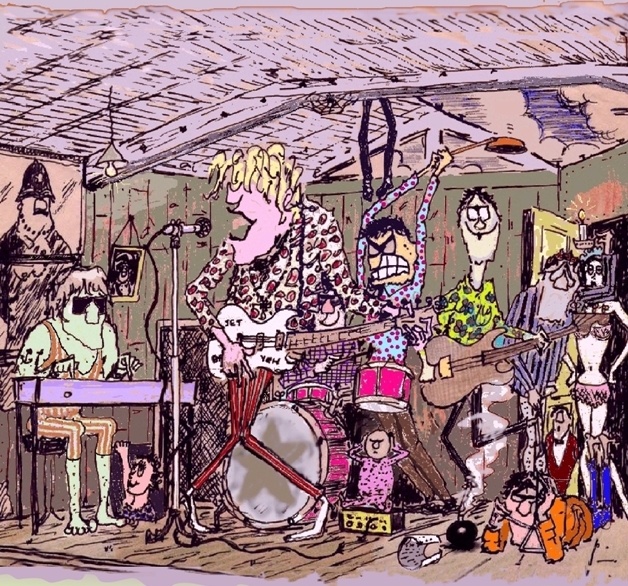 [Speaker Notes: Morganisation.  Next up: Normal Day]
[Speaker Notes: Normal Day]
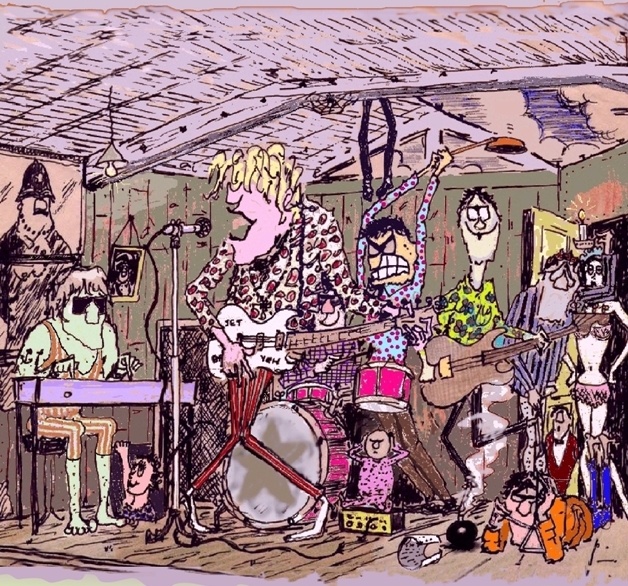 [Speaker Notes: Morganisation.  Next up: Mission Impossible]
[Speaker Notes: Mission Impossible]
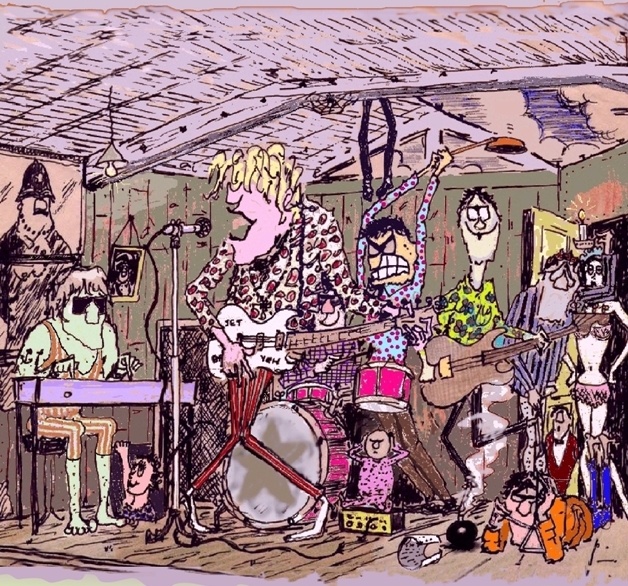 [Speaker Notes: Morganisation.  Next up:]